MVTX Status
Ming Liu 
LANL
sPHENIX HF-jet Topical Group Meeting
4/11/17
Ming Liu, HF-jet Topical Meeting
1
Scope of sPHENIX MIE
The MIE Cost Range 30-35M AY$ in Mission Need (CD-0) approval document
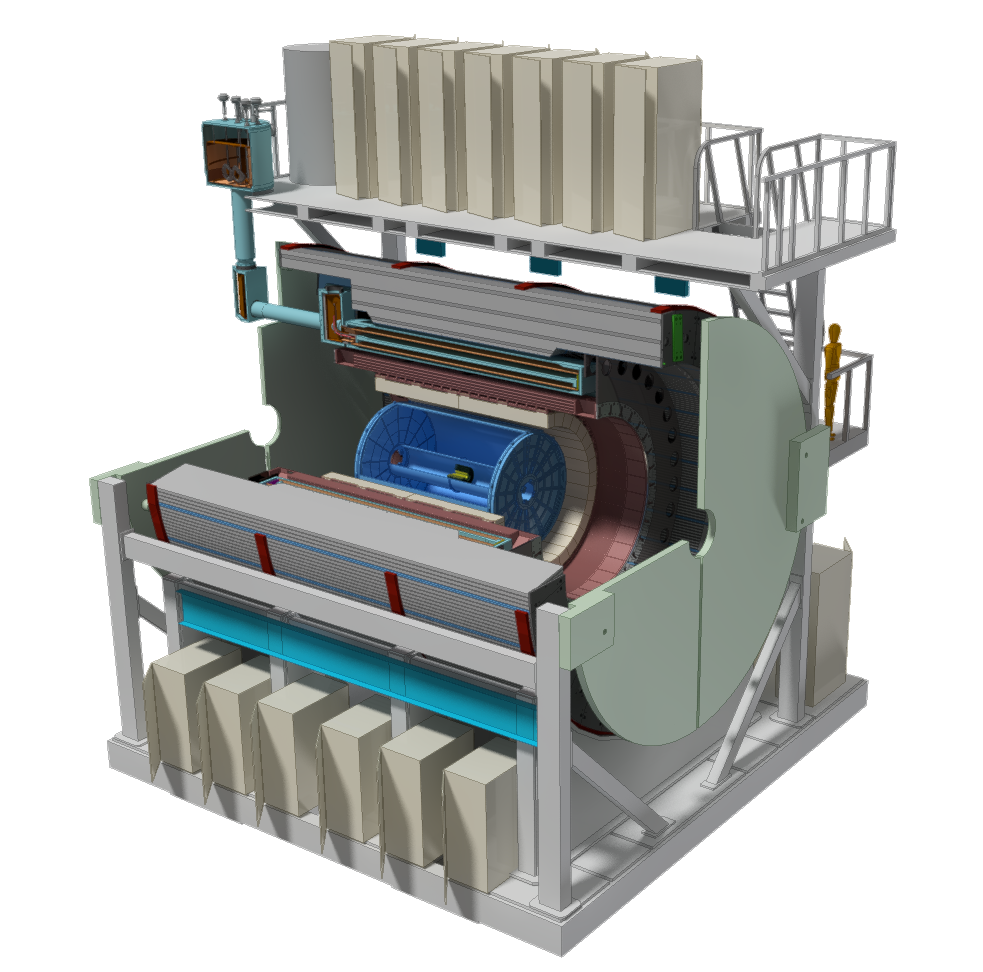 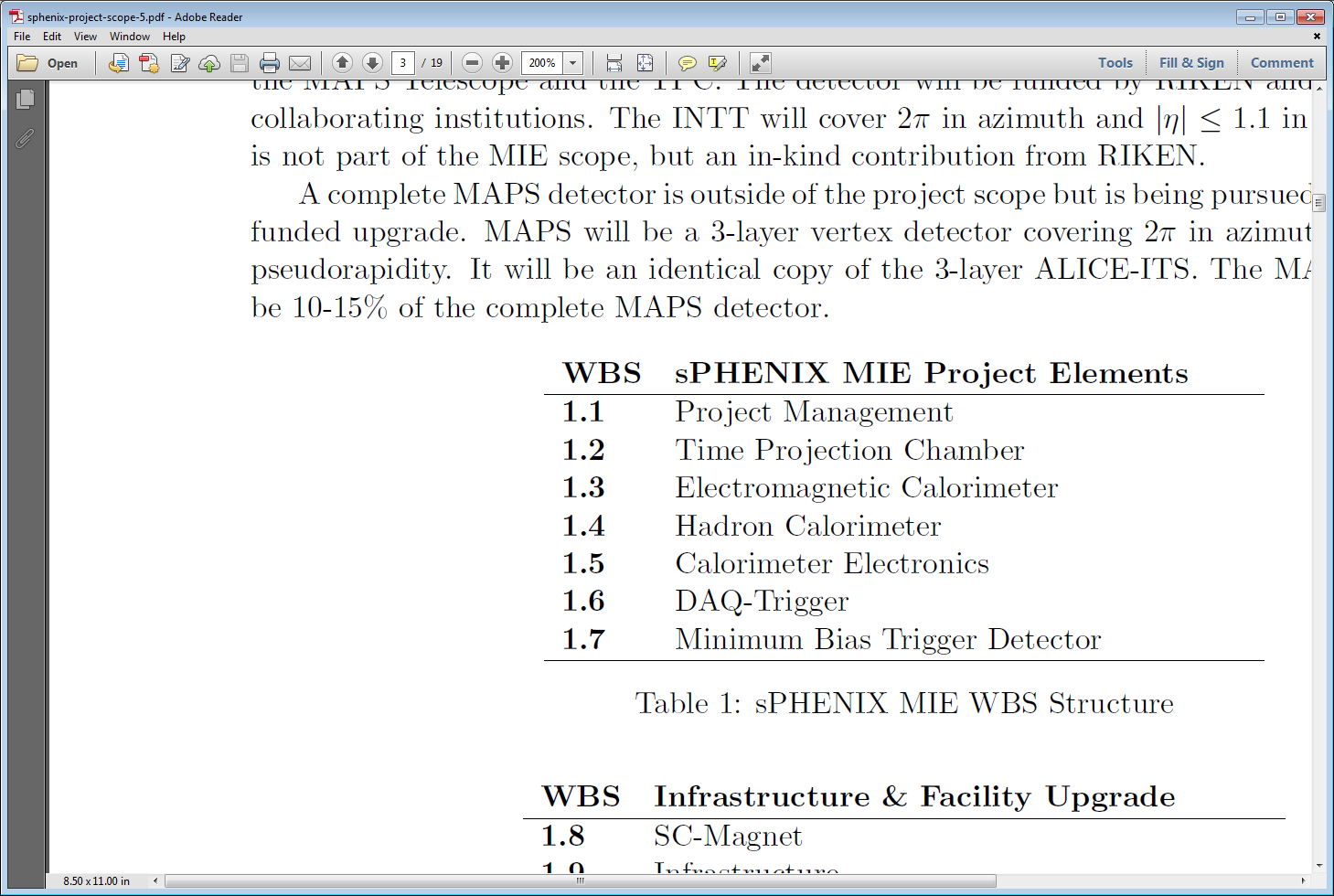 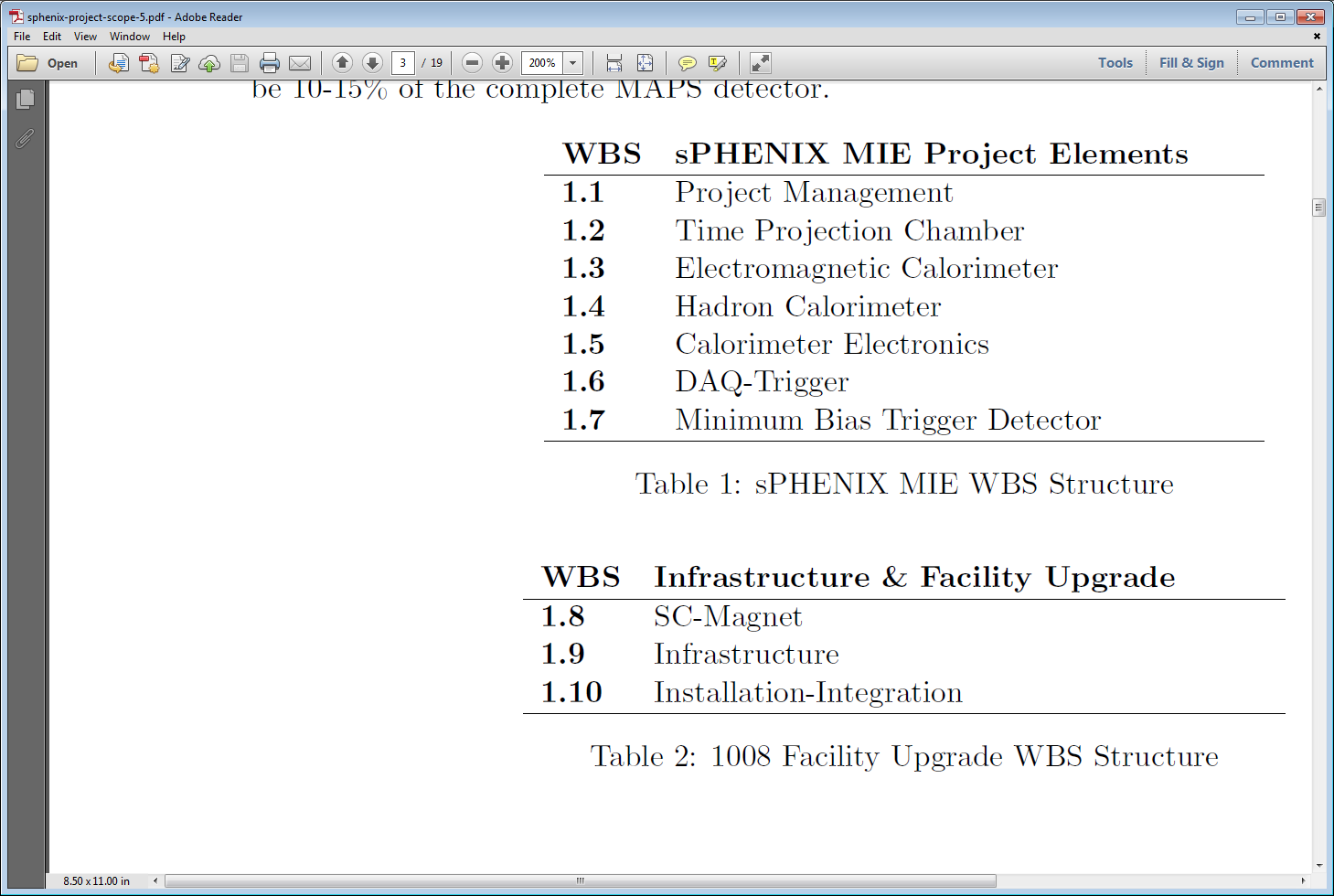 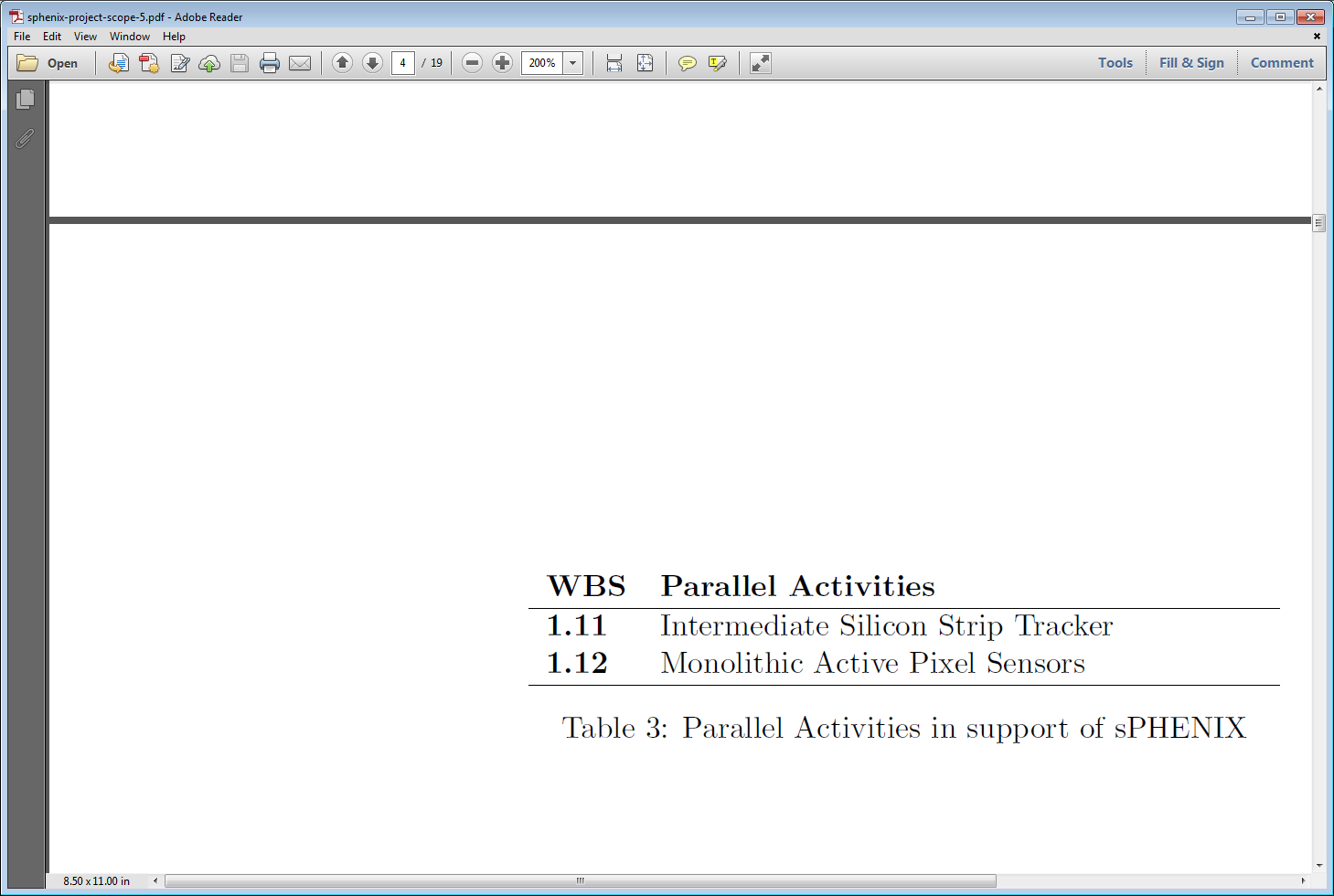 4/11/17
Ming Liu, HF-jet Topical Meeting
2
MVTX Progress
A separate MIE as an upgrade project
Full proposal to be submitted by BNL
Expand HF physics program, ~science case (CD-0) 
BNL Director’s review later this spring/summer,  science ”CD0” + C&S “CD1”
Dry run in mid/late June ?  need to complete preliminary physics case study
BNL review w/ DOE observers, July ? 


MVTX project file: Cost & Schedule updated, 4/7/2017
LANL & LBNL, detailed labor profile
MIT,  discussed last week.
Other institutions, in progress  
DOE wants to keep the fund below $5M, possibly from some redirected $$

Project webpage: 
https://p25ext.lanl.gov/maps/mvtx/mvtx.html

On-going discussion between BNL ALD/Deputy (Dr. Maria Chamizo Llatas) and LANL/LBNL/MIT
First phone meeting with Maria,  Bob, Grazyna and Ming attended 
Path toward BNL Directors review, C&S
R&D plan, milestones 
Infrastructure needs, collaboration with ALICE etc. 
A small group weekly phone meetings to discuss project planning etc on Wed.  

First in person meeting/discussion  4/25 (full day) on cost and schedule and R&D plan 
Maria, Bob, Grazyna and Ming, + Ed/sPHENIX Project office
4/12/17
Ming Liu, HF-jet Topical Meeting
3
MVTX R&D Status
Readout R&D
Workfest @UT-Austin, 4/19-20
LANL MOSAIC test bench setup in progress 
RUv1 available in May, will be used for LDRD telescope
CRU being prototyped with Altera evaluation boards, able to communicate with the board;  
BNL/ATLAS FELIX being evaluated as an alternative 
Computer arrived, fibers/cables ordered
Like to obtain one FELIX in a few weeks   

Stave production for LDRD telescope
ALICE Stave Production Readiness Review 4/27
LANL people do assembly and test at CERN, May – Sept. 2017 

Project C&S – work in progress
Detailed commitment from each institutions etc
More work after BNL meeting w/ Project Office,  4/25

Tracker integration task force, led by Mickey 
MVTX + INTT + TPC mechanical integration issues
Identify the major tasks, report due by the end of April 
Resources will be workout later
4/12/17
Ming Liu, HF-jet Topical Meeting
4
Prepare for the BNL Director’s Review Physics/Detector Simulations
Produce preliminary by early June
B hadron physics 
B-jet physics 
Detector performance plots

To be ready for BNL Directors Review in July
Money plots for the proposal
4/12/17
Ming Liu, HF-jet Topical Meeting
5
sPHENIX Schedule
Test Beam at FNAL(1st round prototyping)				Feb 2016
    CD-0								Sep 2016
    Test Beam at FNAL(2nd round prototyping)	 			Jan 2017
     CD-1 Director’s Review						May-Jun 2017
     OPA-CD-1/CD-3a Review 						Nov 2017
     CD-1/CD-3a  authorization					Dec  2017
     All Preproduction R&D and Design complete				Jun 2018
     OPA- CD-2/CD-3b review 						Jun  2018
     CD-2/CD-3b  authorization					Aug 2018
     sPHENIX installation begins in 1008 Facility				Apr 2020
     sPHENIX Installed, cabled, ready to commission			Apr 2021 
     First RHIC beam for sPHENIX					Jan 2022

The Resource-loaded Schedule contains 8.5 months of float to Jan 2022
From Ed’s 3/30/2017
L2 meeting
3/30/17
sPHENIX L2 Managers' Meeting
6